ITU-MIIT SEMINAR
Universal Service and ICT for Poverty Alleviation
Universal Service in Vietnam: From Supply  to Demand Side
Vietnam Public Utility Telecommunication Service Fund 
Vietnam Ministry of Information and Communications
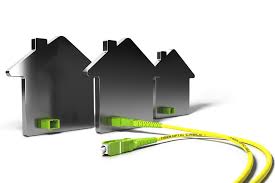 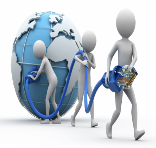 Outline
[Speaker Notes: In this presentation, I would talk about………]
The first Programme (the programme 74) from 2005 - 2010, a part extended to 2015:
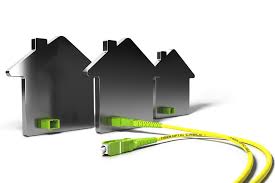 On the supply side: 
Provide telecom providers with soft loans to set up public telecommunication access centres and for infrastructure rollout in remote areas.
Subsidize for maintaining these centres.
On the demand side:
Subsidize households to subscribe a fixed-line.
Budget: 250 mil USD
1. Programmes on Enhancing Universal Service in Vietnam
05-09-2019
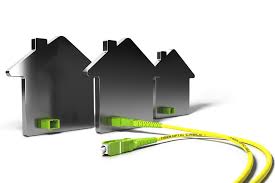 1. Programmes (cont.)
The Bill and Melinda Gates Foundation Fund Project
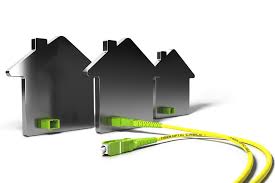 Budget: 33.6 mil USD/total of 50 mil USD. 
Location: 40/63 provinces in whole nation.
Duration: 5 years (2011- 2016)
Activities: 
Provided Public Libraries (PLs) and CPOs with facilities (PCs, printers, and others). 
Training (Librarians and CPOs’ staff)
Advertisement/Events; 
Build up a website to provide necessary information to people; 
Independent project analysis (IPA).
1. Programmes (cont.)
05-09-2019
[Speaker Notes: The BMGF-VN project not just focused on the supply side, such as providing PLs and CPOs facilities (e.g. computers, printers, cameras, and software), but also focused much on the demand side, such as: training courses; advertising the program via public media and holding events to improve the knowledge and skill of  internet  users as well as attract rural inhabitants to come to PLs and CPOs; and annually carrying out an independent project analysis (IPA) to evaluate the influence of the training, advertisement activities, and rural users’ ICT needs in order to adjust the program to fit their needs. 

This implies that newer actors with newer competence should be encouraged to be partner in the adoption of broadband in Vietnam. In this way, the existing supply initiatives will match up with the demand needed for the broadband infrastructure. 


After six years (2011-2017), the BMGF-VN project distributed 12,670 desktop computers, 1,900 printers, 1,900 IP-cameras, and other equipment to 400 provincial/district libraries, 500 commune libraries, and 1,000 CPOs. They also held up 5,811 events for 288,500 participants, produced 1,811 bulletins/news via public medias, and provided training courses for 14,718 participants (librarians at provincial/district/commune libraries, and staff at CPOs). It is illustrated via the amount of time using computer and connecting to the internet, the number of participants accessing PLs and CPOs, and the desire of staff of PLs and CPOs to run their own activities (by their own budget) to attract more users. 

Based on the positive result of the BMGF-VN project and findings of the analysis, we can see that the involvement of non-government actors in formulating and implementing the project, the focus not only on the supply side but also demand side are very important.]
2. The Vietnam Public Utility Telecommunication Service Fund (USF)
1. Contributions:
Telecom Providers (0,7% of turnover)
State budget

2. Funding:
Emergency calls
Broadband roll out
Public Telecommunication Centres
Poor households
Schools, hospitals, local governments.
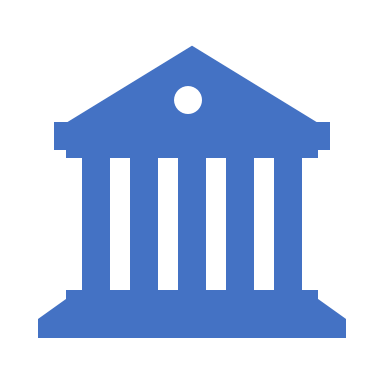 05-09-2019
[Speaker Notes: Emergency calls: such as medical first aid, social order and security incidents, fire extinguishment, telecommunications service in searching and rescuing, and preventing and fighting of natural disasters]
Rural Users
Telecom Providers
MIC
DIC
The Universal Service Funding Model
7
VTF
MIC: Vietnam Ministry of Information and Communications
DIC: Provincial Department of Information and Communications
VTF: Vietnam Public Utility Telecommunication Services Fund
05-09-2019
The Programmes 74 in 2010
Tele-density: 16 lines per 100 inhabitants (increased threefold from the initial objective); 
the penetration of the internet reached  0.32% in 2009 (increased almost twofold compared to that in 2004); 
97% of communes across the country having at least a public telephone centre, and 55% of communes having a public internet access centre
Achievements of the Programmes
3
05-09-2019
Achievements of the Programmes
3
The Bill and Melinda Gates Foundation Fund Project
Grant facilities:
12,670 desktop computers, 1,900 printers and IP-cameras, and other equipment to 900 public libraries and 1,000 CPOs. 
Provide training courses and events:
5,811 events for 288,500 participants, produced 1,811 bulletins/news via public medias, and provided training courses for 14,718 participants (librarians at provincial/district/commune libraries, and staff at CPOs).
Especially, the BMGF-VN project mobilized the participation of various non-government actors (civil society and private actors) in deploying the program.
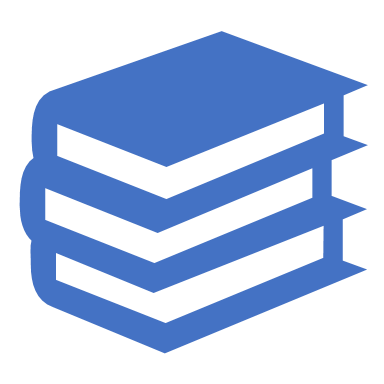 05-09-2019
Lessons from the Programmes
4
[Speaker Notes: The BMGF-VN project not just focused on the supply side, such as providing PLs and CPOs facilities (e.g. computers, printers, cameras, and software), but also focused much on the demand side, such as: training courses; advertising the program via public media and holding events to improve the knowledge and skill of  internet  users as well as attract rural inhabitants to come to PLs and CPOs; and annually carrying out an independent project analysis (IPA) to evaluate the influence of the training, advertisement activities, and rural users’ ICT needs in order to adjust the program to fit their needs. 

This implies that newer actors with newer competence should be encouraged to be partner in the adoption of broadband in Vietnam. In this way, the existing supply initiatives will match up with the demand needed for the broadband infrastructure. 


After six years (2011-2017), the BMGF-VN project distributed 12,670 desktop computers, 1,900 printers, 1,900 IP-cameras, and other equipment to 400 provincial/district libraries, 500 commune libraries, and 1,000 CPOs. They also held up 5,811 events for 288,500 participants, produced 1,811 bulletins/news via public medias, and provided training courses for 14,718 participants (librarians at provincial/district/commune libraries, and staff at CPOs). It is illustrated via the amount of time using computer and connecting to the internet, the number of participants accessing PLs and CPOs, and the desire of staff of PLs and CPOs to run their own activities (by their own budget) to attract more users. 

Based on the positive result of the BMGF-VN project and findings of the analysis, we can see that the involvement of non-government actors in formulating and implementing the project, the focus not only on the supply side but also demand side are very important.]
Lessons from the Programmes
Thank you for your attention!
12